Lecture Title:
Mycetoma 
and other Subcutaneous Mycoses
(Musculoskeletal Block, Microbiology)
Lecturer name:
 Dr. Ahmed M. Albarrag
Lecture Objectives..
Acquire the basic knowledge about mycetoma and the clinical features of the disease

Acquire the basic knowledge about other common subcutaneous mycosis and their clinical features.

Know the main fungi that affect subcutaneous tissues, muscles and bones. 

Identify the clinical settings of such infections

 Know the laboratory diagnosis, and treatment of these infections.
Subcutaneous Mycoses
Fungal infections involving the dermis, subcutaneous tissues, muscle and may extend to bone.

They are initiated by trauma to the skin. 

Are difficult to treat and surgical intervention is frequently employed.

Diseases in healthy host, however, more severe disease in immunocompromised host.
Subcutaneous Mycoses
Mycetoma 
Subcutaneous zygomycosis 
Sporotrichosis
Chromoblastomycosis 
Pheohyphomycosis
Rhinosporidiosis
Lobomycosis
Mycetoma
Mycetoma is a chronic, granulomatous disease of the skin and subcutaneous tissue, which sometimes involves muscle, and bones. 

It is characterized by Swelling , abscess formation, and multiple draining sinuses that exude characteristic grains of clumped organisms . 


 Classified as :
Eumycetoma:            those caused by fungi
Actinomycetoma:     those caused by aerobic filamentous bacteria (Actinomycetes)

Clinical findings are similar for both.
Eumycetoma are usually more localized than actinomycetoma
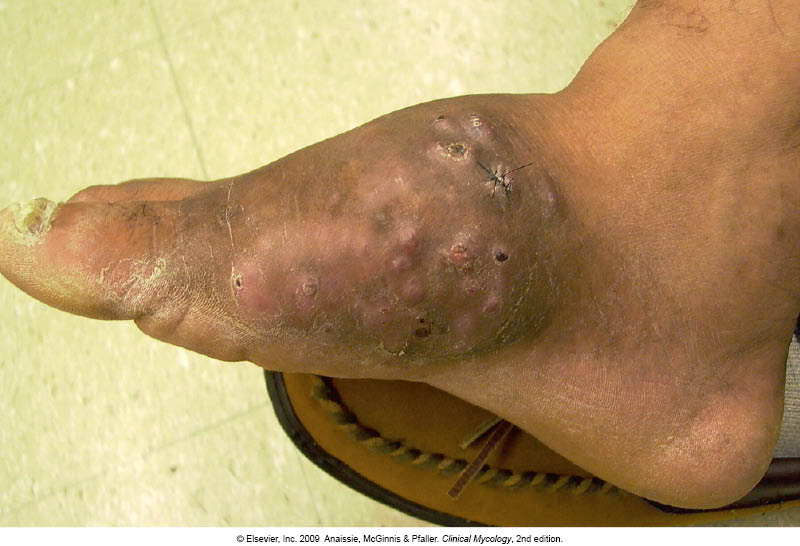 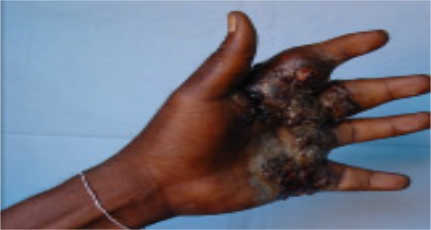 Mycetoma
Mycetoma is endemic in tropical, subtropical, and temperate regions.  Sudan, Senegal, Somalia, India, Pakistan, Mexico, Venezuela

  Is more common in men than in women (ratio is 3:1).

  Commonly in people who work in rural areas, framers
Mycetoma
Etiology

Eumycetomas
Caused by a several mould fungi 
The most common  are 
Madurella mycetomatis, Madurella grisea, and Pseudallescheria boydii

The color of grains is black or white

Actinomycetomas 
Caused by aerobic filamentous bacteria , gram positive 

Actinomadura madurae
Streptomyces somaliensis
Nocardia brasiliensis

Color of grains yellow, white, yellowish-brown, pinkish – red. 


Actinomycosis (anaerobic Actinomycetes)
Mycetoma
Diagnosis:
Clinical samples:
Biopsy tissue  (Superficial samples of the draining sinuses are inadequate)
Pus 
Blood (for serology only)

Direct microscopic examination 

 Microscopic examination of tissue or exudate from the draining sinuses
Histological sections: Hematoxylin-Eosin,
Smears: Stain with Giemsa , Gomori methenamine silver , or periodic acid-Schiff stain (Fungi)
        Stain by: Gram, ZN (Actinomycetes)
Grains (Observing the size of the filaments , the color of the grain)
e.g. 
White-to-yellow grains indicate P . boydii, Nocardia species, or A.  madurae infection. 
Black grains indicate, Madurella species infection. 
Red-to-pink grains indicate A . pelletieri infection.
Mycetoma
Grains of mycetoma
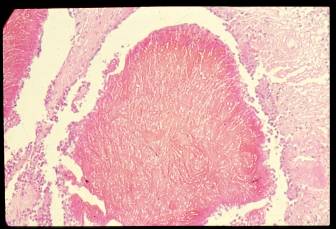 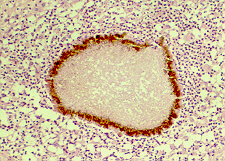 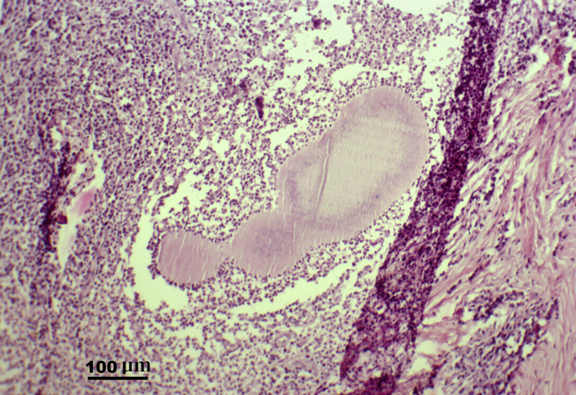 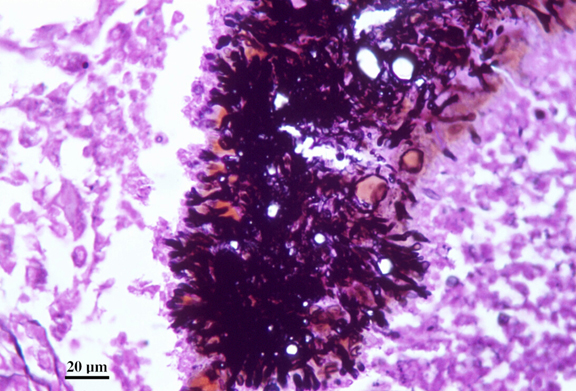 Mycetoma
Diagnosis

Culture

Media such as Sabouraud dextrose agar  (SDA) to isolate fungi 
Blood agar to isolate bacteria. 

Fungi are identified based on the macroscopic and microscopic features.
For Actinomycetes biochemical and other tests are  used for identification


Serology:
Detect the antibodies using culture filtrate or cytoplasmic antigens of mycetoma agents 
Antibodies can be determined by immunodiffusion, , enzyme-linked immunosorbent assay

Helpful in some cases for diagnosis and follow-up
Mycetoma
Culture
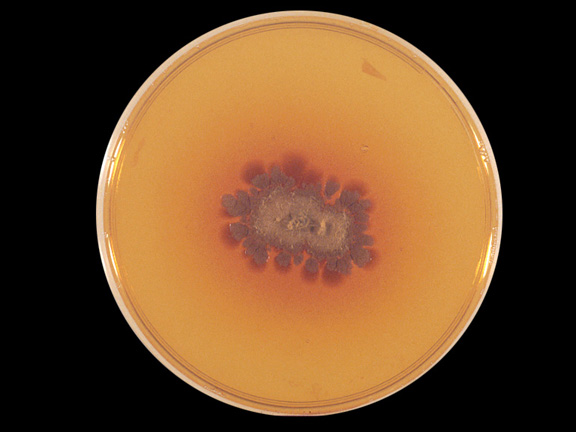 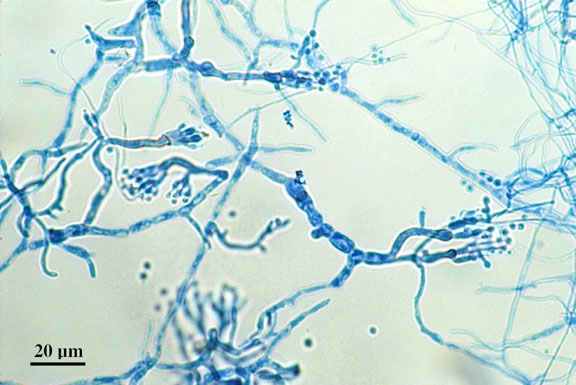 Madurella spp
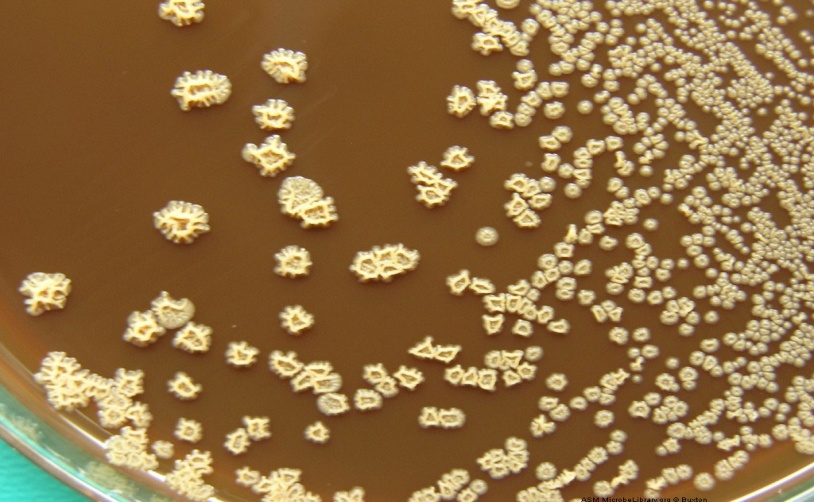 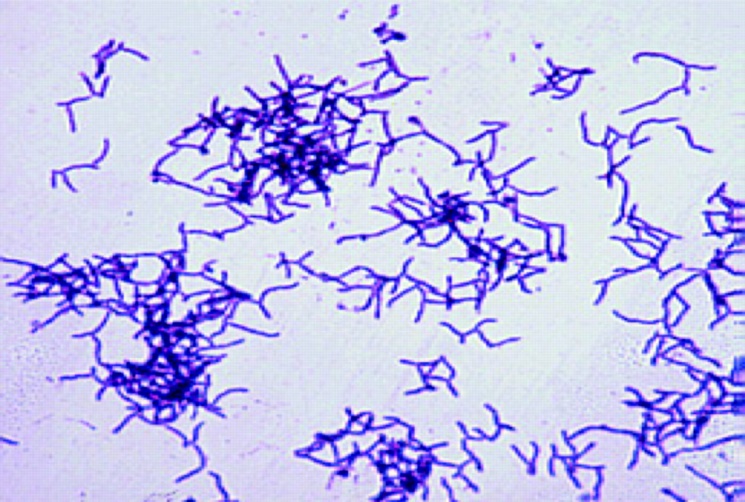 Actinomycete
Mycetoma
Treatment

Eumycetoma  :       Ketoconazole
    Itraconazole 

    Also Voriconazole and Amphotericin B 

Actinomycetoma:   Trimethoprim-sulfamethoxazole
     Dapsone 
     Streptomycin 
     Combination of 2 drugs  is used


Therapy is suggested for several months or years (1-2 years or more)
Actinomycetoma generally respond better to treatment than eumycetoma

Radiologic tests (bone radiographs) if bone involvement is suspected (Multiple lytic    lesions or cavities, Osteoporosis)

Surgical Care:  In eumycetoma, surgical treatment (debridement or amputation)  in patient  not responding to medical treatment alone and if bone is involved.
Subcutaneous zygomycosis
Chronic localized firm Subcutaneous masses
facial  area or other like hand, arm, leg, thigh. 
Firm swelling of site with intact skin-Distortion. Direct spread to adjacent bone and tissue. 
Acquired via  traumatic implantation of spores
      needle-stick, tattooing, contaminated surgical dressings, burn wound
Etiology: 
Mould fungi of the Zygomycetes, Entomophthorales
Conidiobolus coronatus, Basidiobolus ranarun, and few mucorales.
Subcutaneous zygomycosis
Laboratory Diagnosis:
Specimen: Biopsy tissue

Direct microscopy: 
stained sections or smears: broad non-septate hyphae

Culture: Culture on SDA


Treatment:

Oral Potassium iodide (KI) 
Amphotericin B
Posaconazole
Phaeohyphomycosis
Is  a group of fungal infections caused by dematiaceous (darkly pigmented) fungi widely distributed in the environment

Subcutaneous or brain Abscess
Presents as nodules or erythematous plaques with no systemic involvement
Affected site:  Thigh, legs, feet, arms

Etiology
Dematiaceous mold fungi. 
common: Cladosporium, Exophiala, Wangiella, Cladophialophora, Bipolaris
Diagnosis
Specimens:  Pus, biopsy tissue
Direct Microscopy: KOH & smears will show brown septate fungal hyphae
Culture: On SDA
Treatment
The treatment of choice is  Surgical excision of the lesion 
Antifungal ( Itraconazole, Posaconazole)
Other subcutaneous fungal infections
Bone and joint infections 


They are uncommon 
Not as isolated clinical problem  
Result from:
Hematogenous dissemination 
Presence of foreign body 
Direct inoculation of organism (trauma, surgery , etc)
Spared through direct extension of infection to the bone
e.g.  Rhinocerebral zygomycosis, Aspergillosis, mycetoma

Osteomyelitis
Joint infections

Etiology:
Candida species
Aspergillus species and other mould fungi

\
Thank You 
(Musculoskeletal Block, Microbiology)
Dr. Ahmed M. Albarrag